Lecture 39
CSE 331
Dec 6, 2024
Bring UB card to final exam
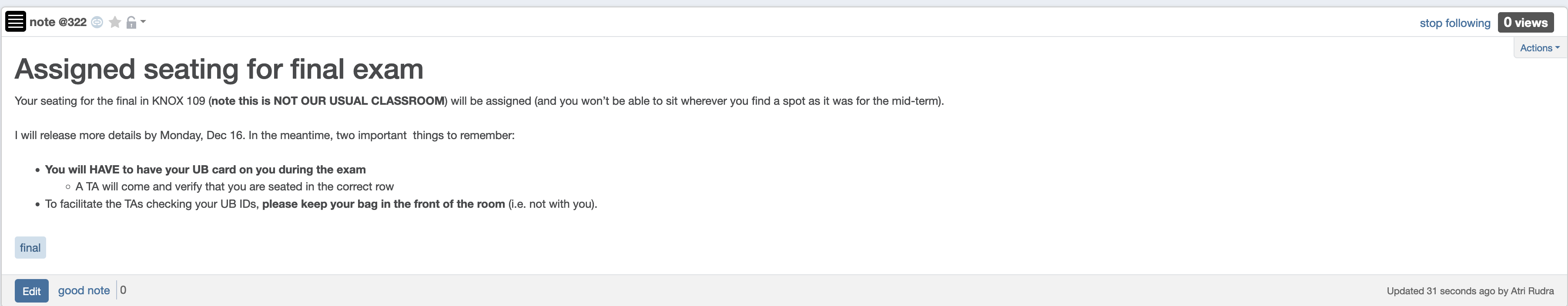 Final exam post
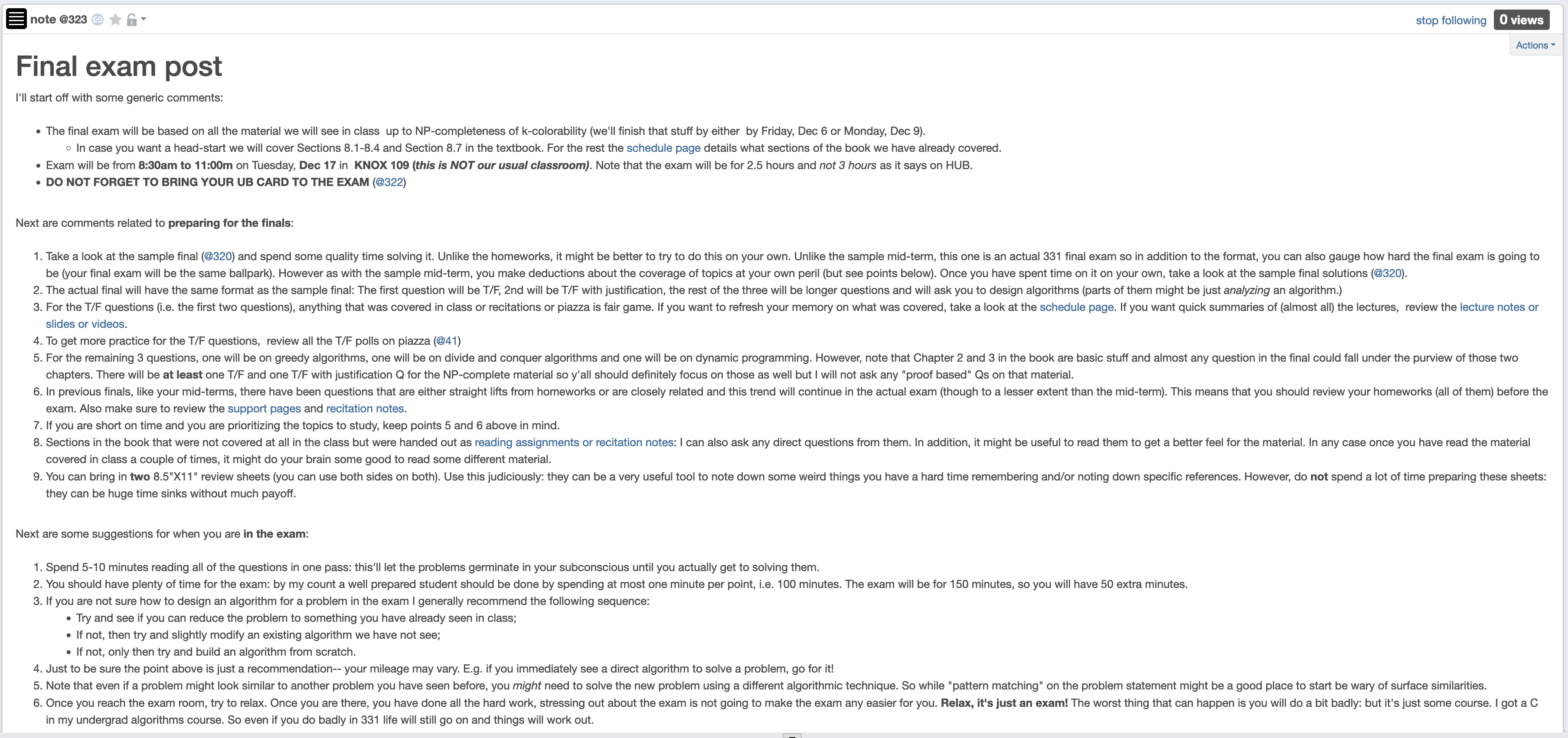 My grading timeline
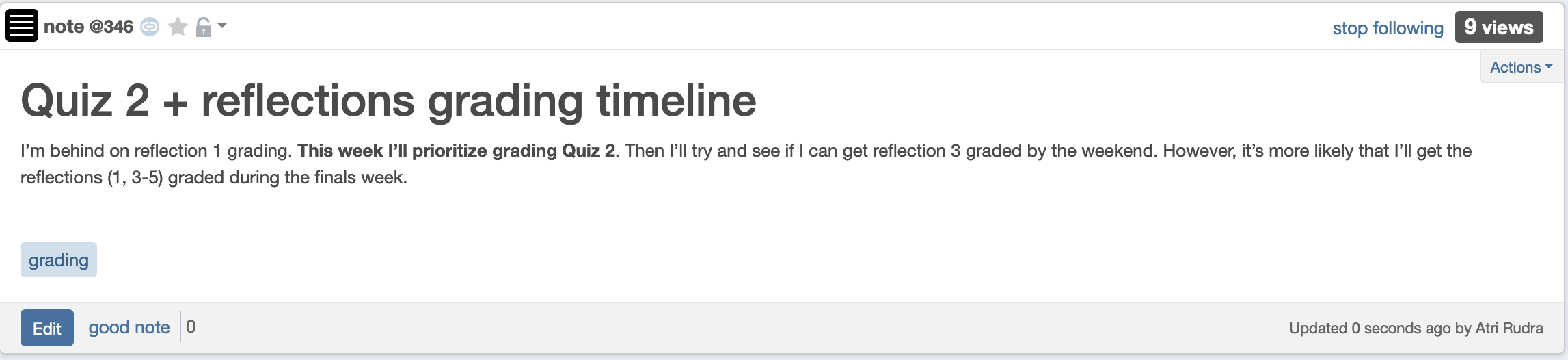 Extra review session next week!
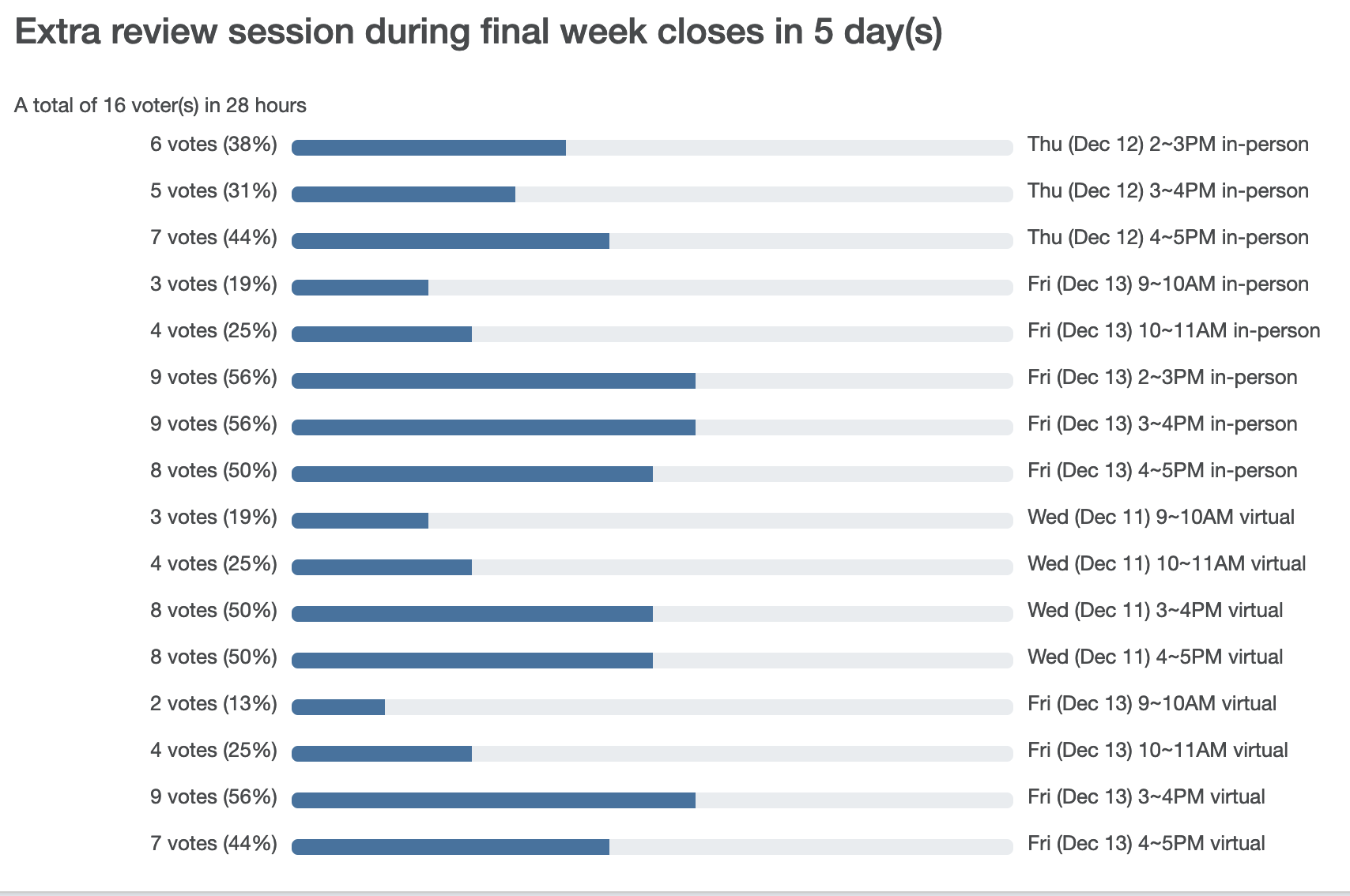 Project Survey Out!
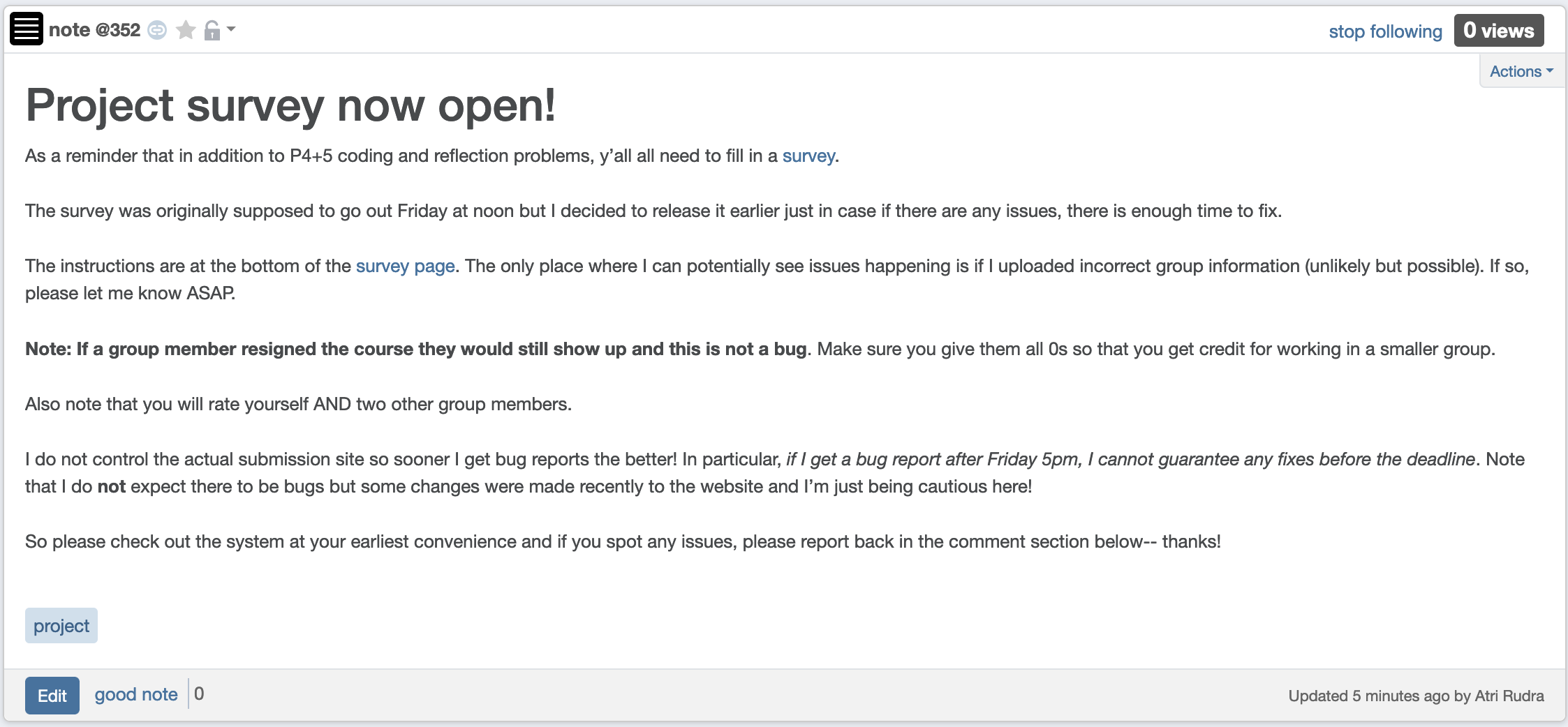 Questions?
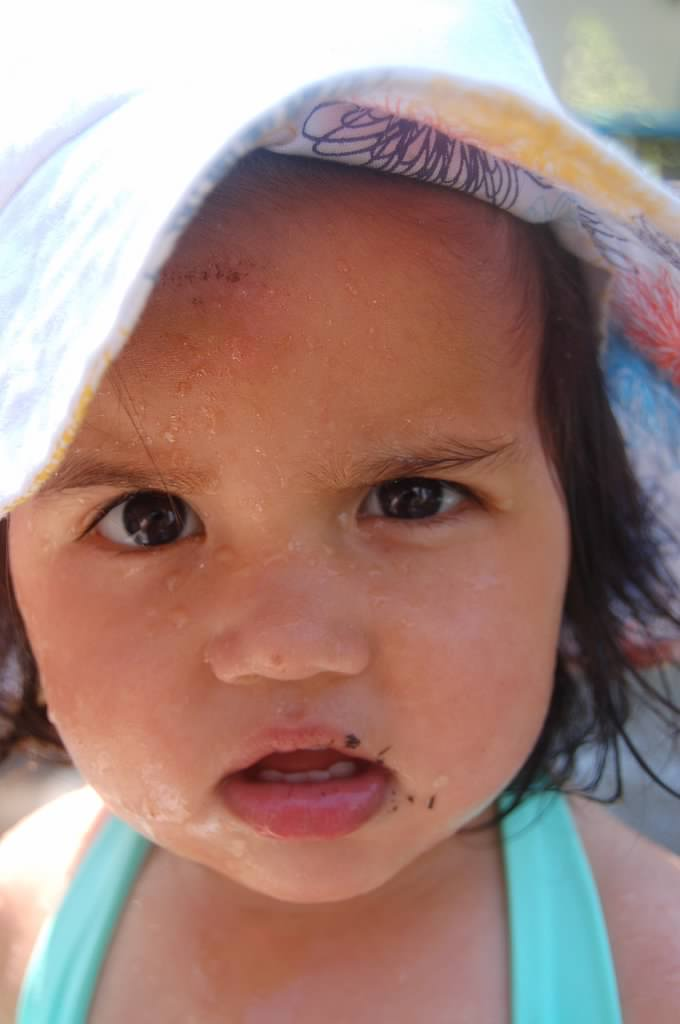 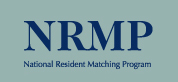 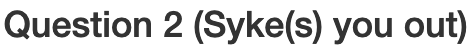 Arbitrary Y instance
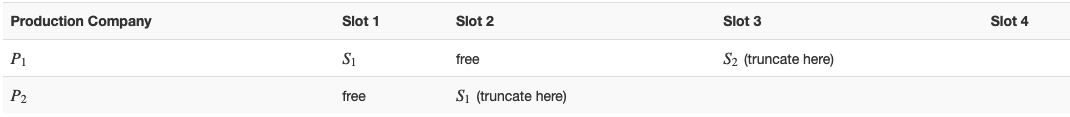 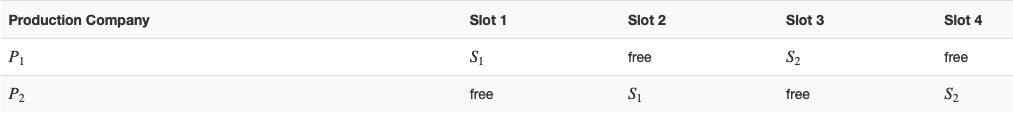 Poly time steps
Pre-process the input
Output for  Y instance
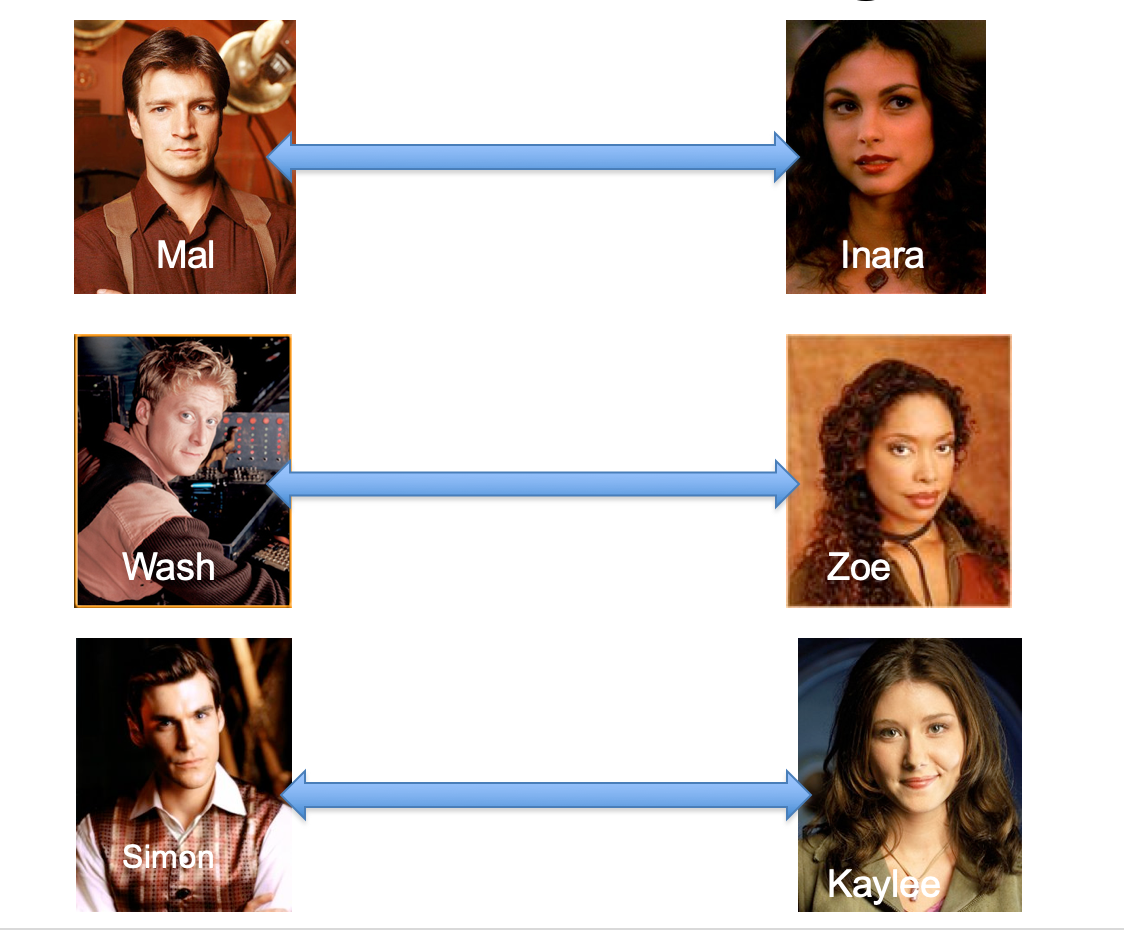 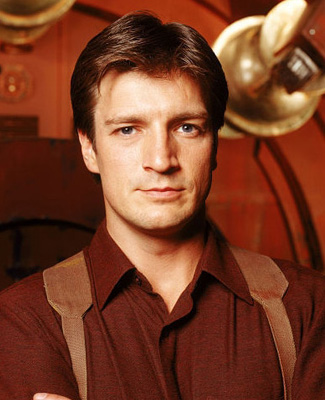 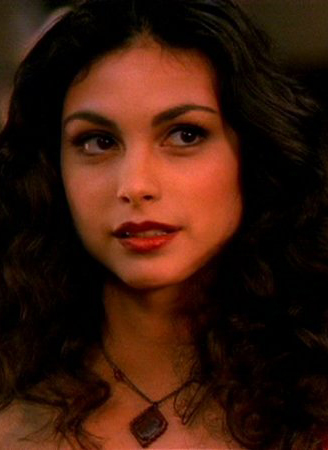 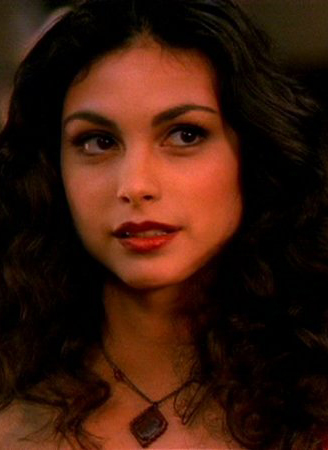 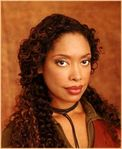 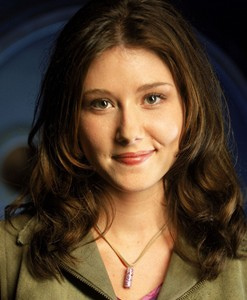 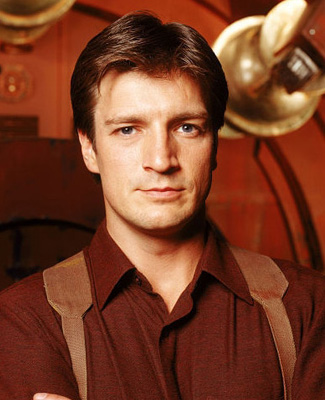 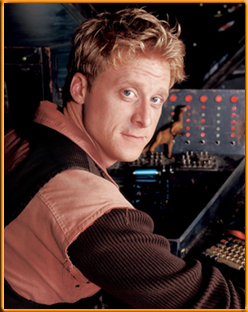 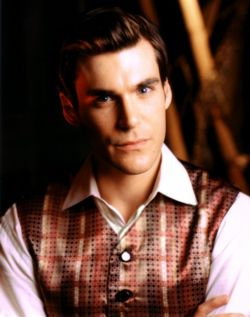 All processing
is poly-time
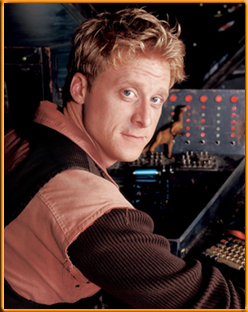 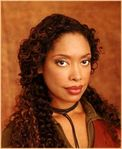 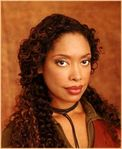 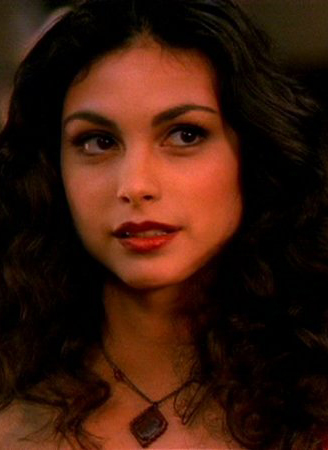 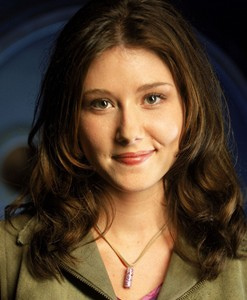 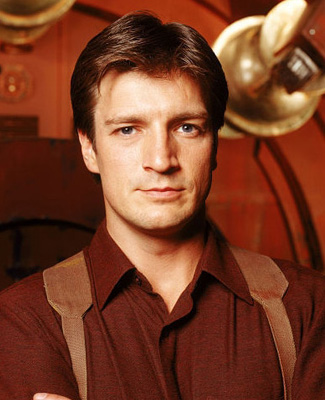 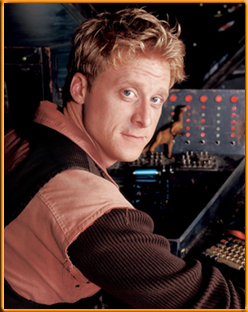 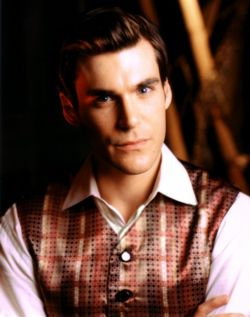 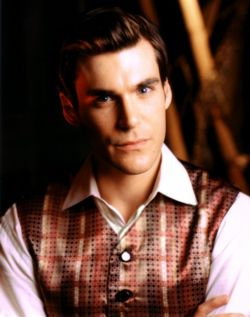 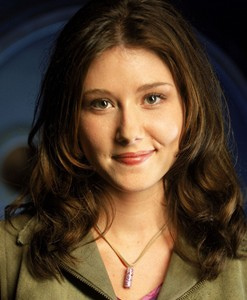 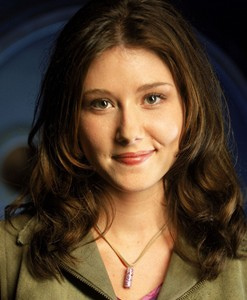 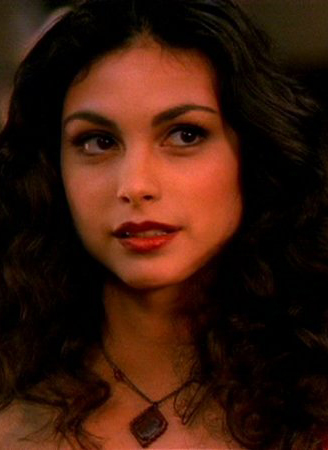 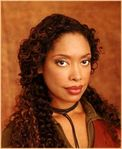 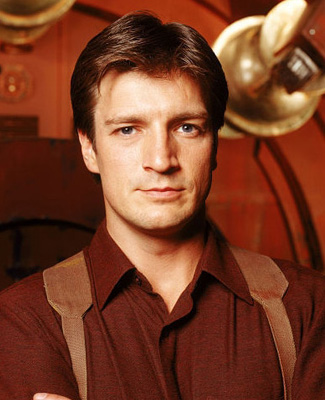 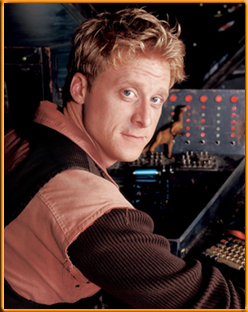 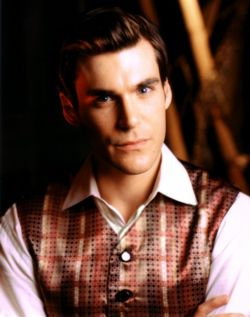 Algo for X
ANY algo for stable matching problem works!
Post-process  the output
Poly time algo for X
No poly time algo for Y
Arbitrary Y instance
Poly time algo for Y
No poly time algo for X
Pre-process the input
Output for  Y instance
All processing
is poly-time
Algo for X
Post-process  the output
Independent Set (IS)
Input: Graph G = (V,E) and number k
Vertex Cover (VC)
Input: Graph G = (V,E) and number k
AlgoIS (G,k)
Arbitrary Y instance
G’ = G
k’ = n-k
b = AlgoVC(G’,k’)
return b
Pre-process the input
Output for  Y instance
Algo for X
Algo for VC
(G,n-k)
Post-process  the output
(G,k)
3-SAT problem
3-SAT formula (variables X1,…,Xn) :  C1, …, Cm
Each clause Ci  is t1 OR t2 OR t3
Each ti is Xj or !Xj for some j
Questions?
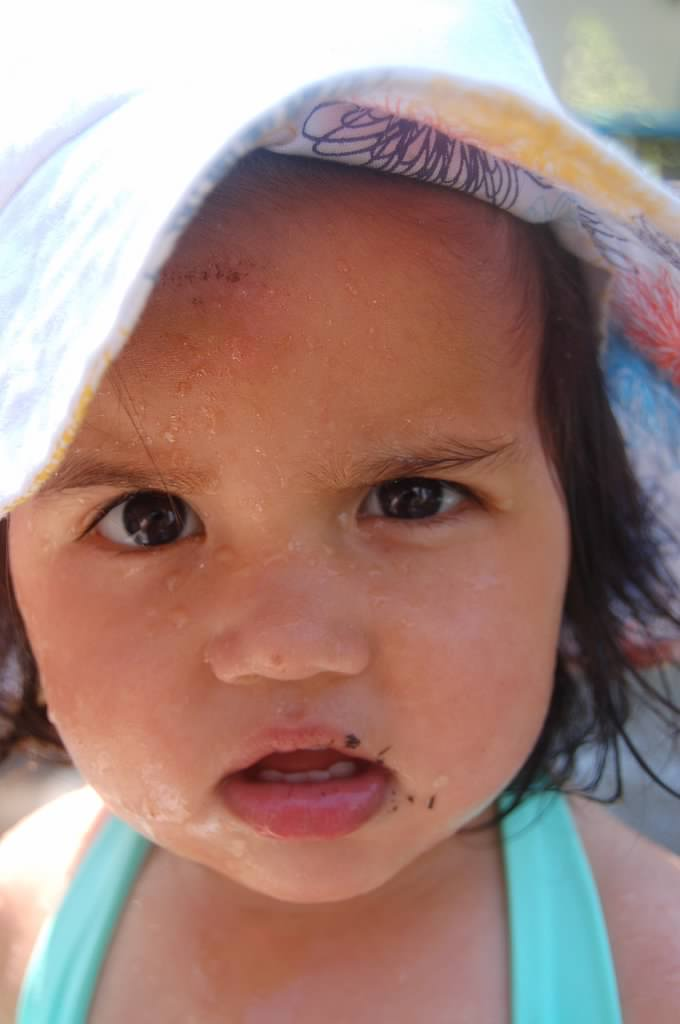 Today’s agenda
Finish 3-SAT to IS reduction
k-colorability